A. Link the spatial patterns and DWTs classifications
Spatial patterns
DWTs
DWT 7
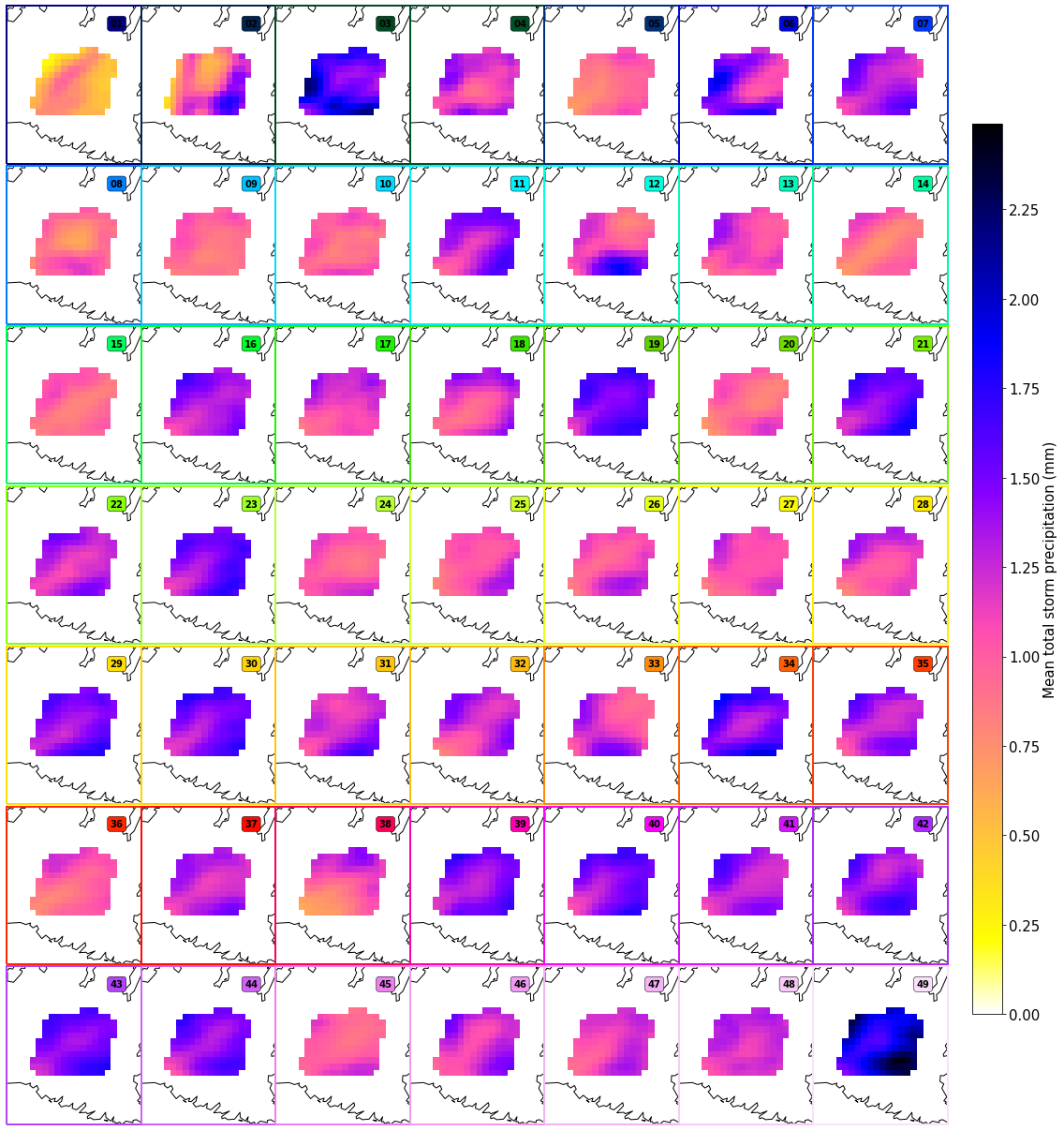 dates
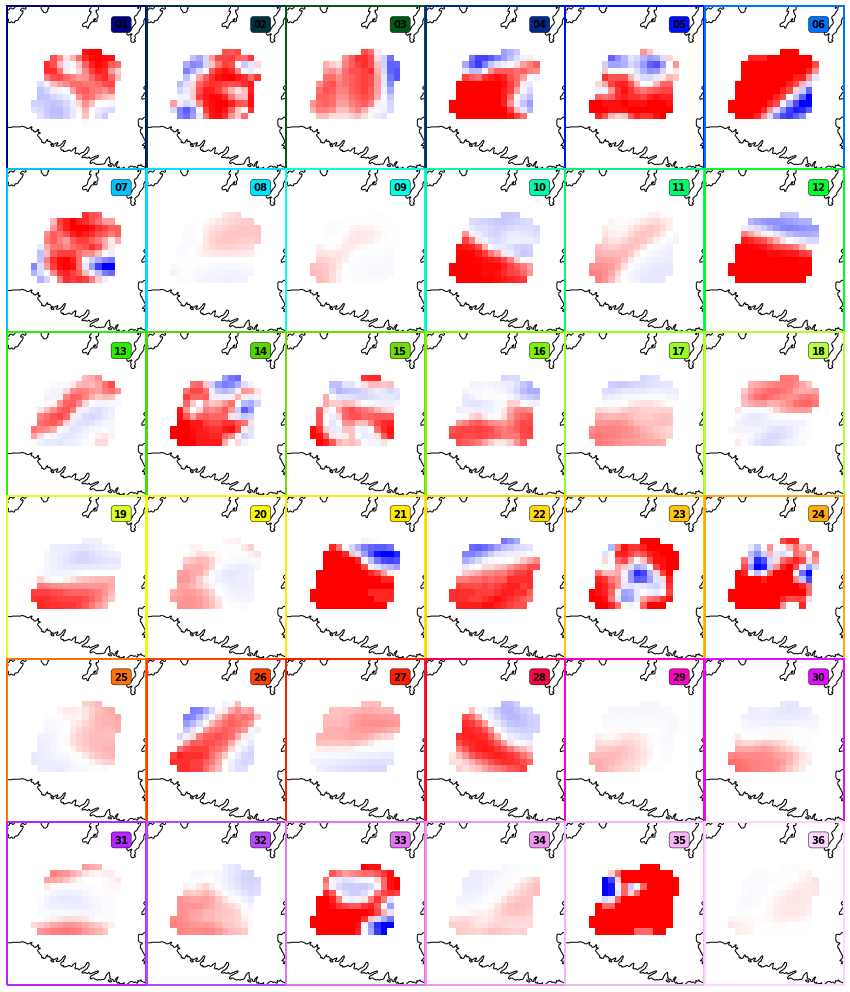 Spatial patterns probability for DWT 7
Compute probability of each spatial pattern
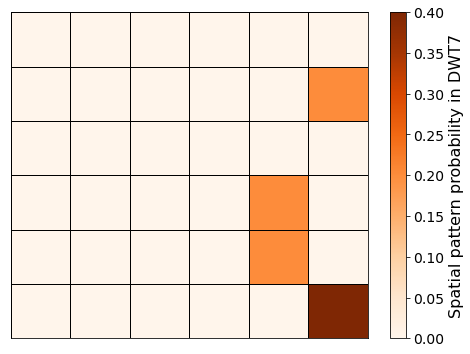 Spatial patterns 12, 23, 29 and 36
1
B. DWTs seasonality
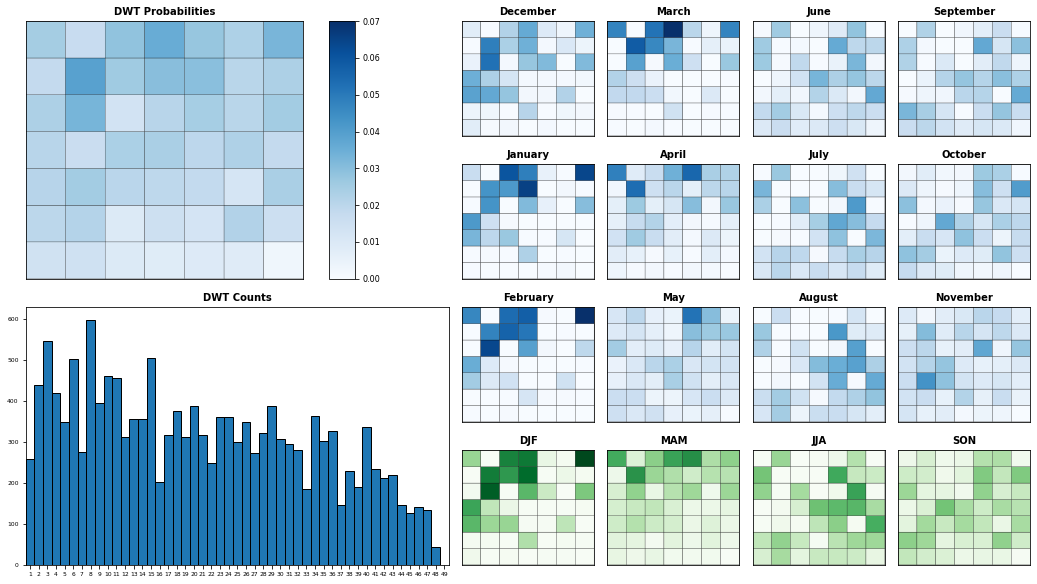 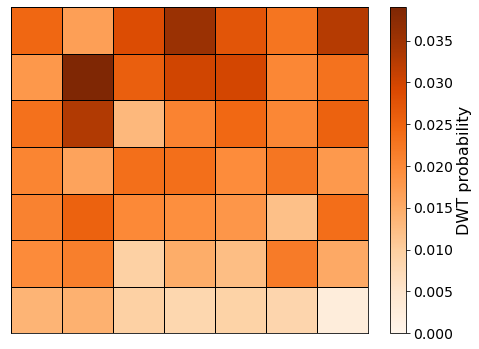 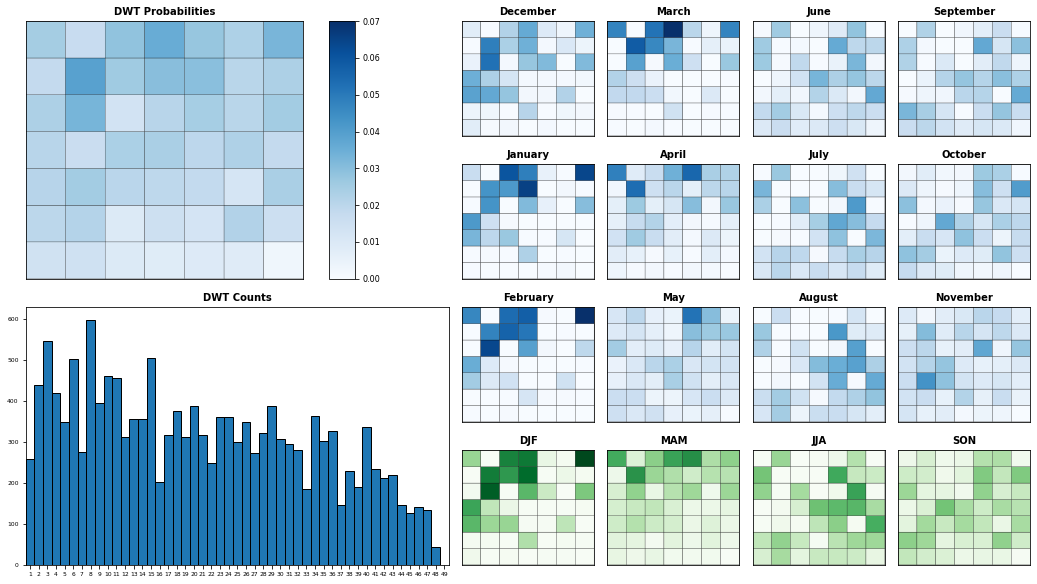 2
C. DWTs chronology
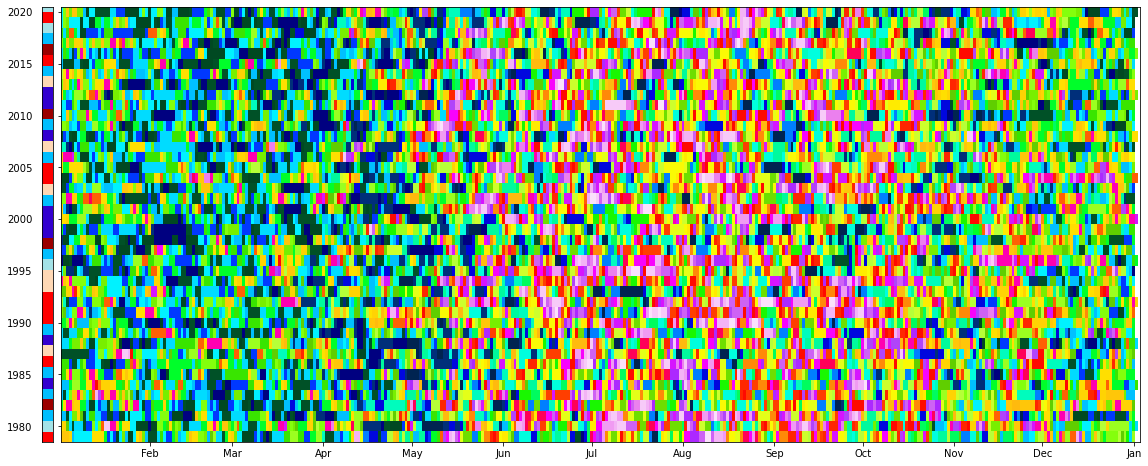 3
D. DWTs and large scale climatic patterns
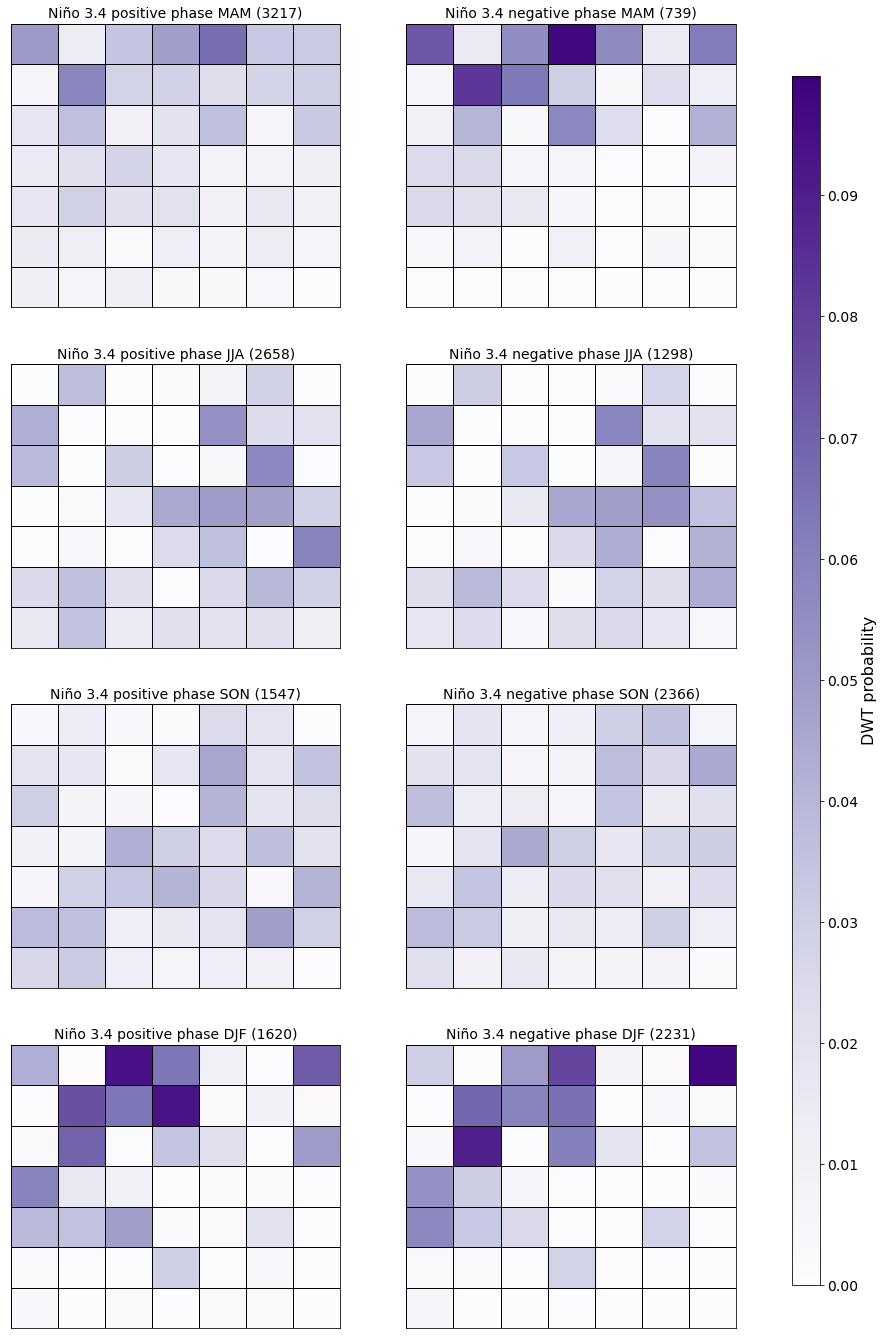 ENSO → El niño 3.4 index
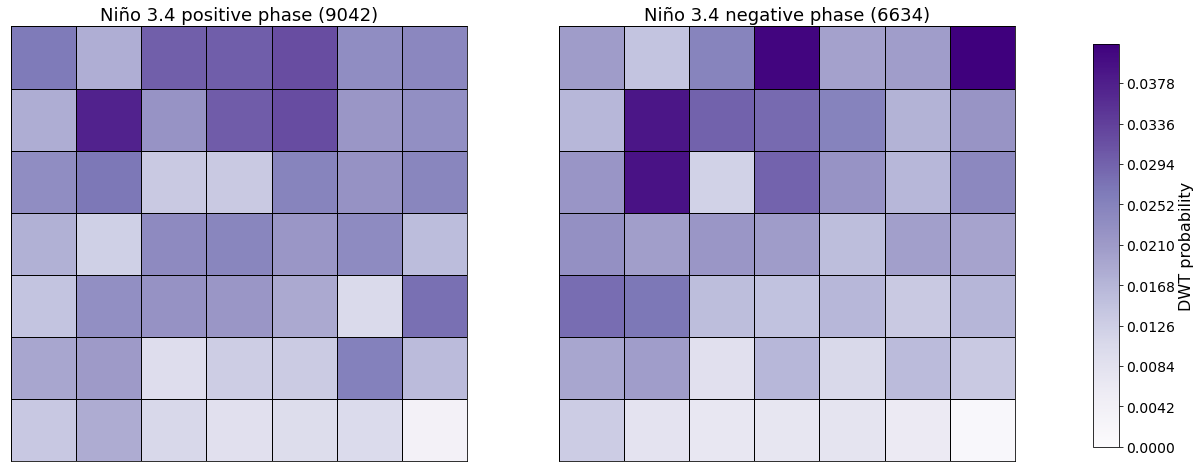 4
E. Storms temporal dimension, 𝑰 (𝒕)
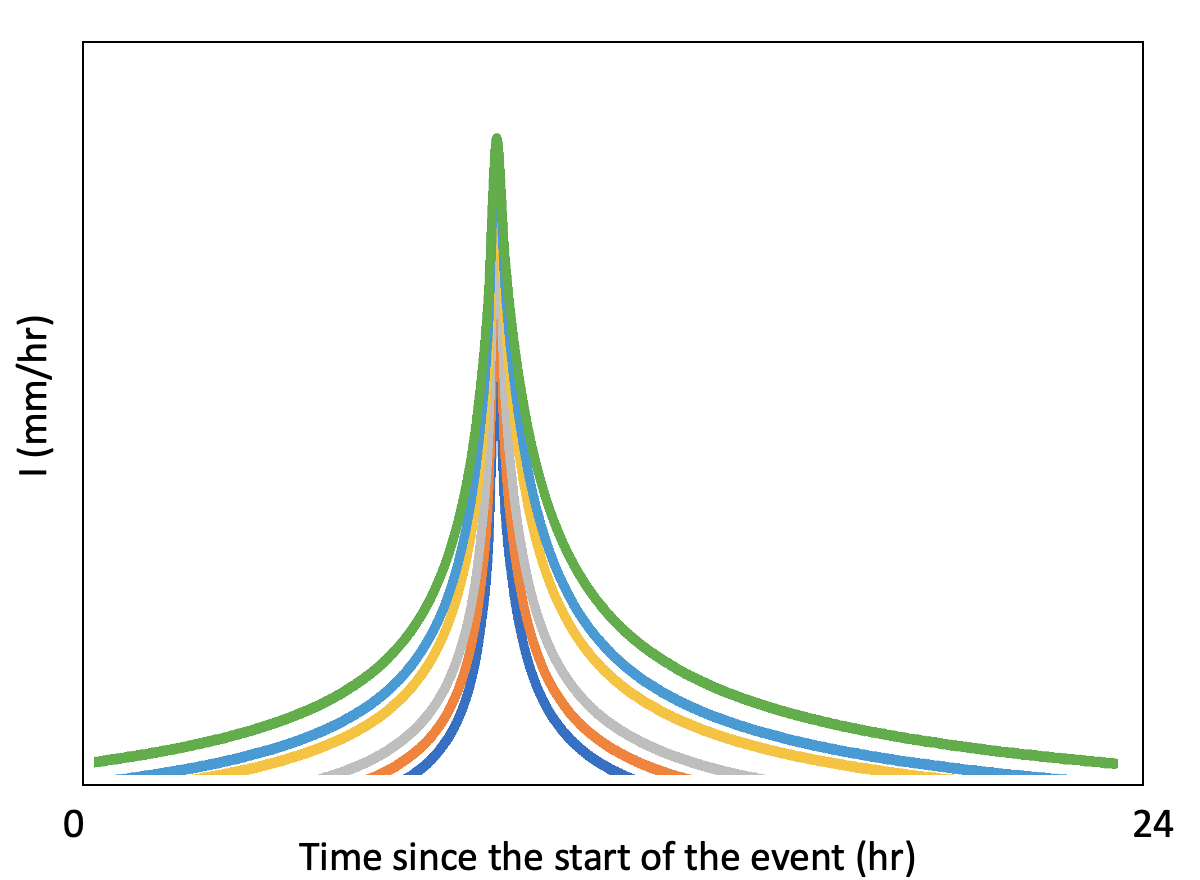 More parameters?
A (Precipitation)
Ip
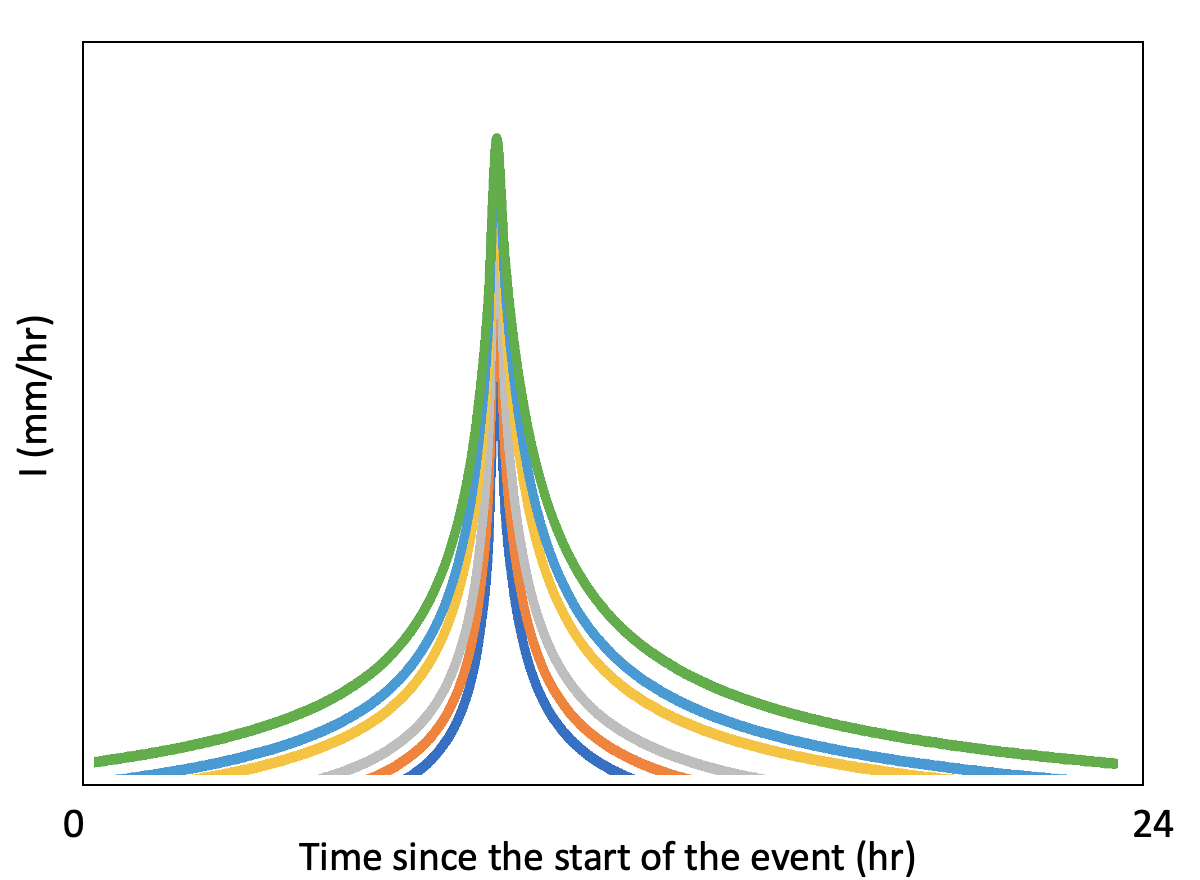 2 parameters: Ip and D
Area (A)
D
5
F. Generate and select
flooding scenarios
For simplicity this is a 3D representation of the parameters space
Parameters space
{Ip, D, Ll , f, PC1, PC2, PC3}
{Ip, D, Ll , f, 36 S(x)}
Sampling algorithm
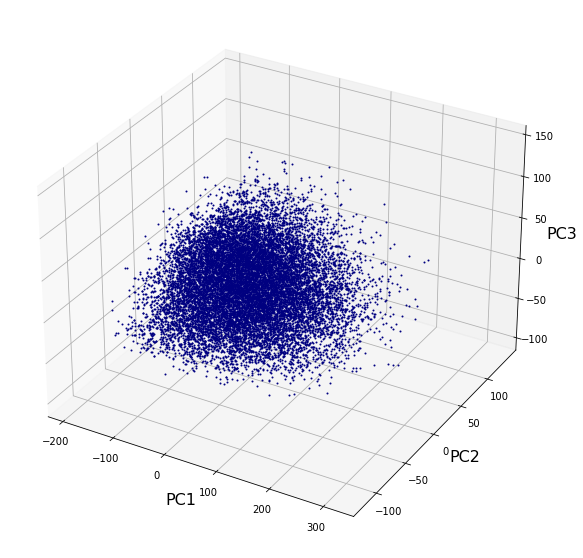 Selection algorithm
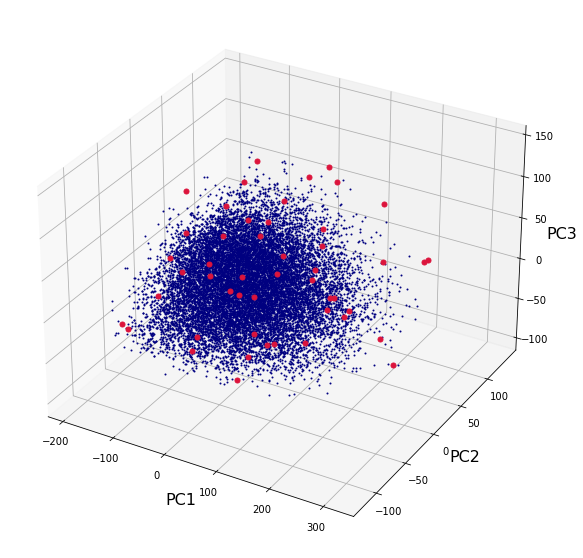 6